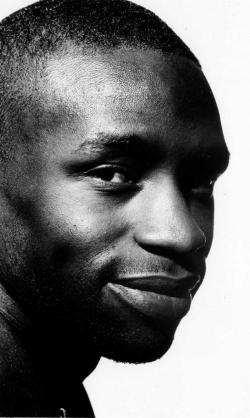 Diran Adebayo
Education and career
Diran Adebayo (born 30 August 1968) is a British novelist, cultural critic and broadcaster best known for his vivid portrayals of modern London life and his distinctive use of language.
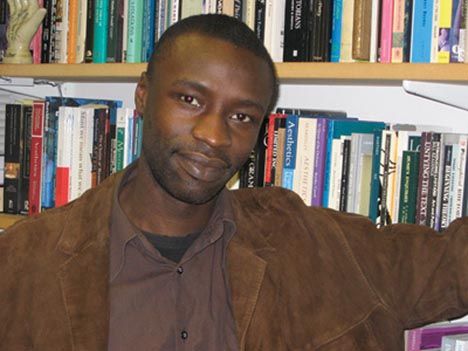 Publications
Some Kind of Black (1997)
My Once Upon A Time (2001)
New Writing 12 (2004)
Underwords: The Booktrust London Short Story Competition Anthology (as co-author) (2005)
Ox-Tales: Air (as co-author) (2009)
The Ballad of Dizzy and Miss P (pending)
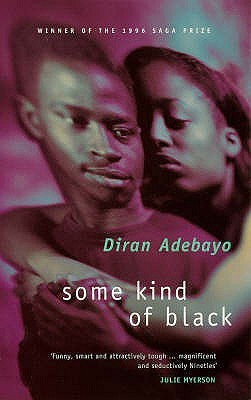 diranadebayo.com
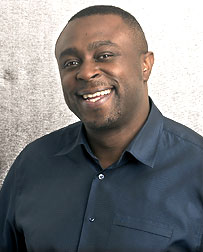 Thank you for your attention